Figure 2 Relationship between CgA plasma levels, NYHA class, LVEDP, and plasma BNP in patients with HCM. Patients with ...
Eur Heart J, Volume 28, Issue 9, May 2007, Pages 1117–1127, https://doi.org/10.1093/eurheartj/ehm022
The content of this slide may be subject to copyright: please see the slide notes for details.
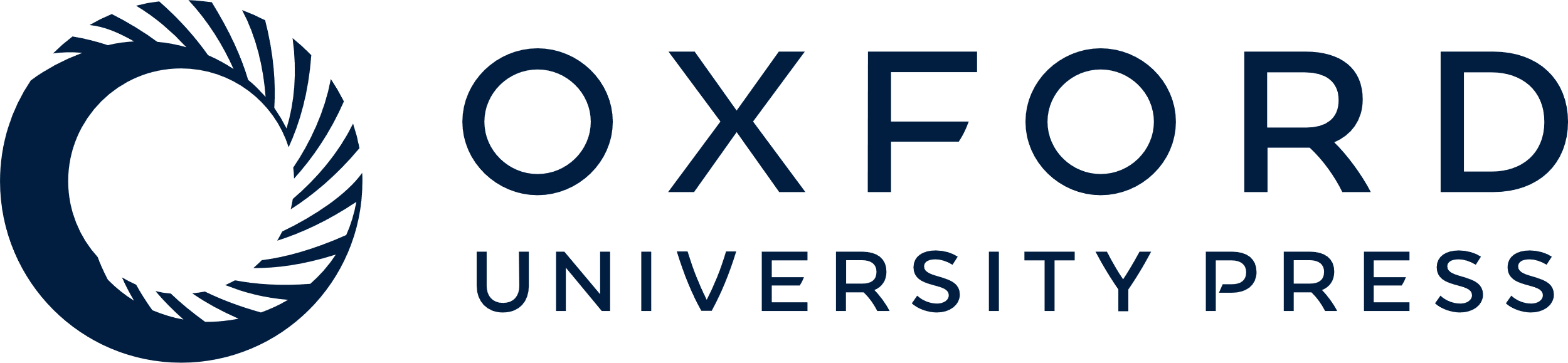 [Speaker Notes: Figure 2 Relationship between CgA plasma levels, NYHA class, LVEDP, and plasma BNP in patients with HCM. Patients with more severe clinical manifestations of heart failure present higher circulating levels of CgA correlating with NYHA class (Spearman coefficient 0.76, P < 0.001) (A), LVEDP (Pearson coefficient 0.83; P < 0.001) (B), and BNP (Pearson coefficient 0.85; P < 0.001) (C).


Unless provided in the caption above, the following copyright applies to the content of this slide: © The European Society of Cardiology 2007. All rights reserved. For Permissions, please e-mail: journals.permissions@oxfordjournals.org]